স্বাগতম
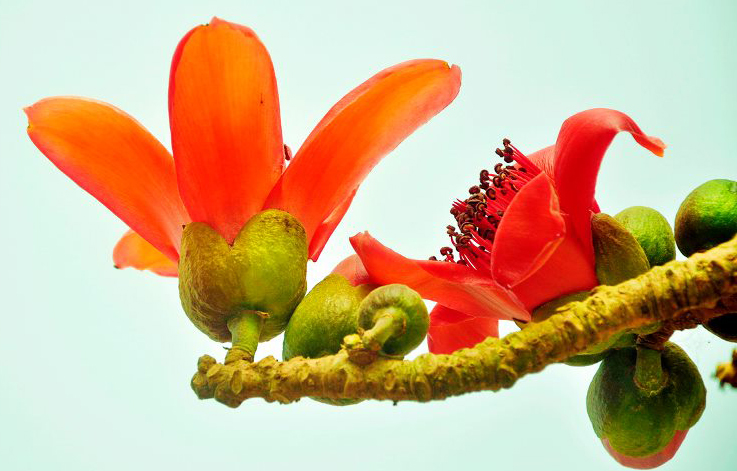 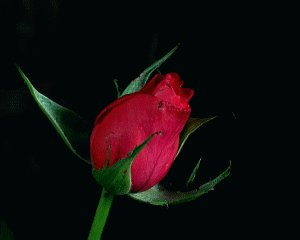 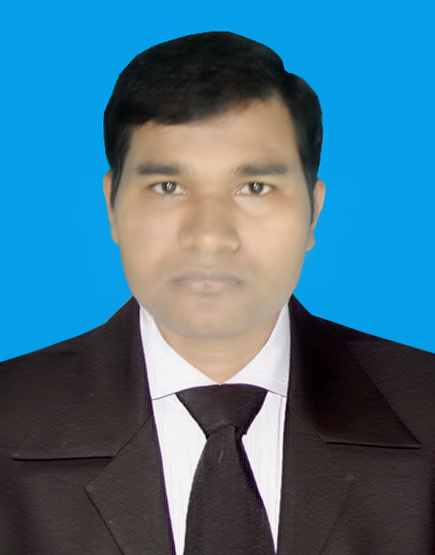 শিক্ষক পরিচিতি
মোঃ শহিদুল ইসলাম 
সহকারি শিক্ষক
পারুলিয়া উচ্চ বিদ্যালয় এন্ড কলেজ
মোবাইল নং-০১৭61511624
Shahidulwww.eia@gmail.com
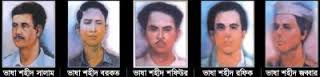 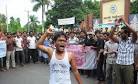 মিছিল
ভাষা শহীদ
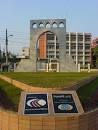 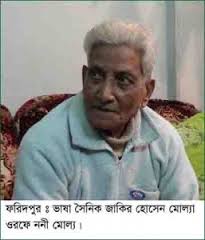 ঢাকা বিশববিদ্যালয়
পাঠ পরিচিতি
বিষয়ঃ বাংলা                       অধ্যায়ঃ অমর একুশে
শ্রেনীঃ ৬ষ্ঠ                            সময়ঃ ৫০মিনিট
                     তারিখ ০১/০৩/২০১৪
আজকের পাঠ
অমর একুশে
রফিকুল ইসলাম
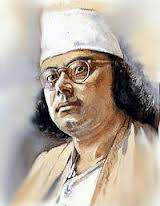 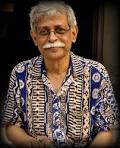 নজরুল ইসলাম
জাফর ইকবাল
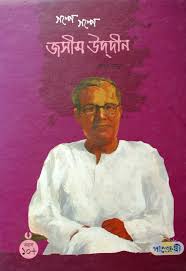 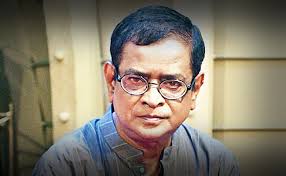 হুমায়ন আহম্মেদ
জসিম উদ্‌দীন
শিখনফল
এই পাঠ শেষে শিক্ষার্থীরা-
(ক) কবি পরিচিতি বলতে পারবে।
(খ) ভাষা আন্দোলনের ইতিহাস সম্পর্কে বলতে পারবে।
(গ) ভাষা আন্দোলনের কারণ ব্যাখা করতে পারবে।ট
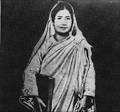 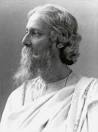 বেগম রোকেয়া সাখওয়াত
রবিন্দ্রনাথ ঠাকুর
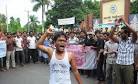 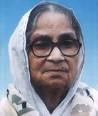 বেগম সূফিয়া কামাল
মিছিল
একক কাজ
সময়ঃ ০২  মিনিট
অমর একুশে গল্পের লেখকের নাম লিখ?
রফিকুল ইসলাম
[Speaker Notes: ু]
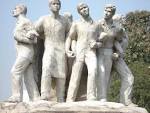 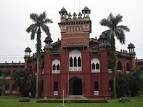 অপরাজেয় বাংলা
ঢাকা বিশ্ববিদ্যালয়
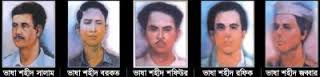 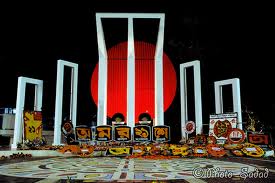 ভাষা শহীদ
সময়ঃ ০৫ মিনিট
জোড়ায় কাজ
(১) উর্দুই হবে পাকিস্থানের একমাত্র রাষ্ট্রভাষা কে বলেছিলেন?
 (২) কত তারিখে ঢাকায় ছাত্র-ধর্মঘট পালিত হয়?
সমাধান
(১) খাজা নাজিমউদ্দিন।(২) ৩০শে জানুয়ারি।
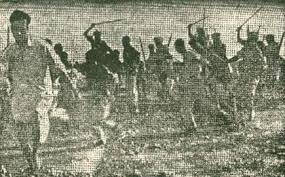 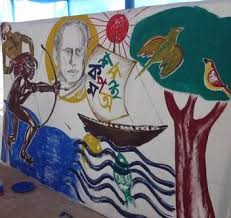 পোস্টার
মিছিল
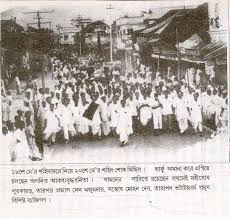 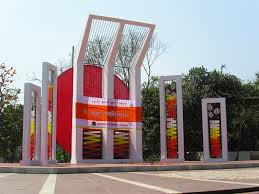 শোকমিছিল
শহীদ মিনার
দলীয় কাজ
২১শে ফেব্রুয়ারি রাষ্ট্রভাষা হিসেবে পালন করার সিদ্ধান্ত কত তারিখে নেওয়া হয়?
সমাধান-
৪ঠা ফেব্রুয়ারি সিদ্ধান্ত হয় যে ২১ শে ফেব্রুয়ারি রাষ্ট্রভাষা দিবসরুপে পালিত হবে।
মূল্যায়ন-
কত তারিখে সর্বত্র কালো পতাকা উত্তোলন করা হয়? 
(ক) ২০শে ফেব্রুয়ারি  (খ) ২২শে ফেব্রুয়ারি 
(গ) ২৩ ২০শে ফেব্রুয়ারি (ঘ) ১৯শে ফেব্রুয়ারি 
 মেডিকেল কলেজের শিক্ষর্থীরা কত তারিখে শহিদ  মিনার নির্মাণ করেন?
(ক) ২২শে ফেব্রুয়ারি (খ) ২৬শে ফেব্রুয়ারি
(গ) ২৪শে ফেব্রুয়ারি ( ঘ ) ২৩ শে ফেব্রুয়ারি
বাড়ির কাজ
২৬শে জানুয়ারি ঢাকায় ছাত্রসমাজ প্রতিবাদে ফেটে পড়ে কেন বুঝিয়ে লিখ?
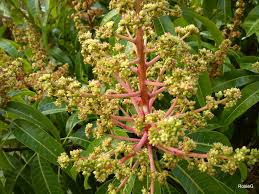 ধন্যবাদ